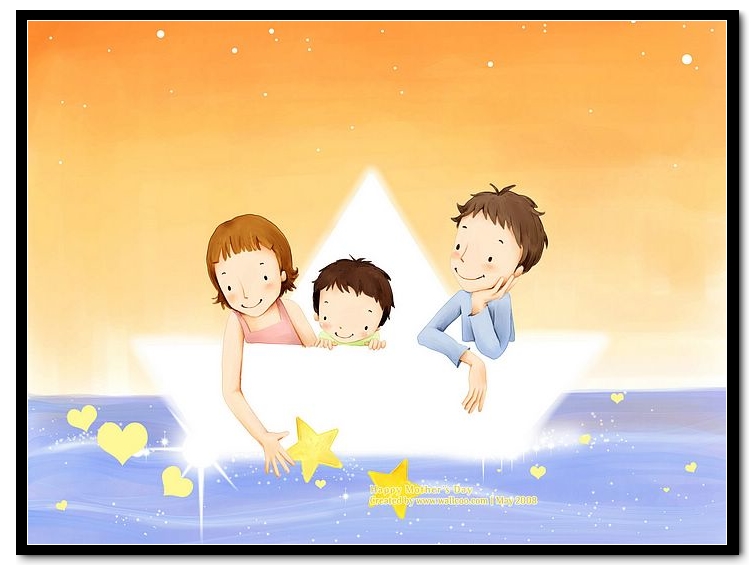 與你的孩子一起成長
Grow up with my children
[Speaker Notes: Introduction]
我們的理想兒女								六育並進 － 靈，德，智，體，群，美
我們心中的優先排序
實際實踐的優先排序
短視近利 vs. 長遠目標
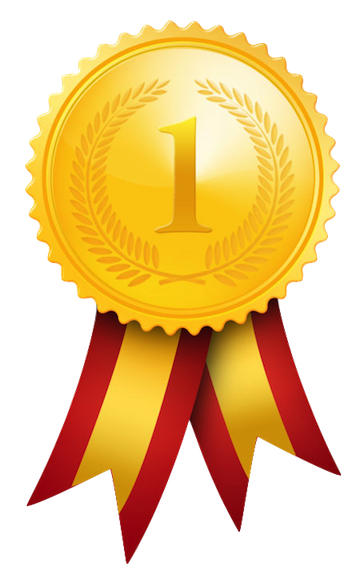 神的要求是什麼？
申命記 4：9 你只要謹慎，殷勤保守你的心靈，免得忘記你親眼所看見的事，又免得你一生這事離開你的心；總要傳給你的子子孫孫
申命記 6：6-7 我今日所吩咐你的話都要記在心上， 也要殷勤教訓你的兒女。無論你坐在家裡，行在路上，躺下，起來，都要談論。
箴言 22:6 教養孩童，使他走當行的道，就是到老他也不偏離。
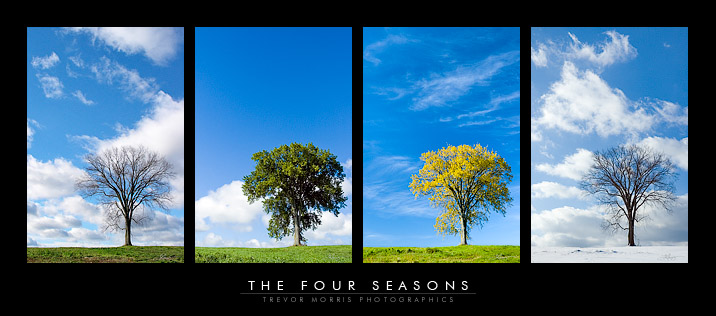 傳 道 書 3 3 凡 事 都 有 定 期 ， 天 下 萬 務 都 有 定 時
親子關係的演進
親子關係演進的問題
1. 角色的混亂
2. 四季如春
3. 換季太久
4. 沒有目標
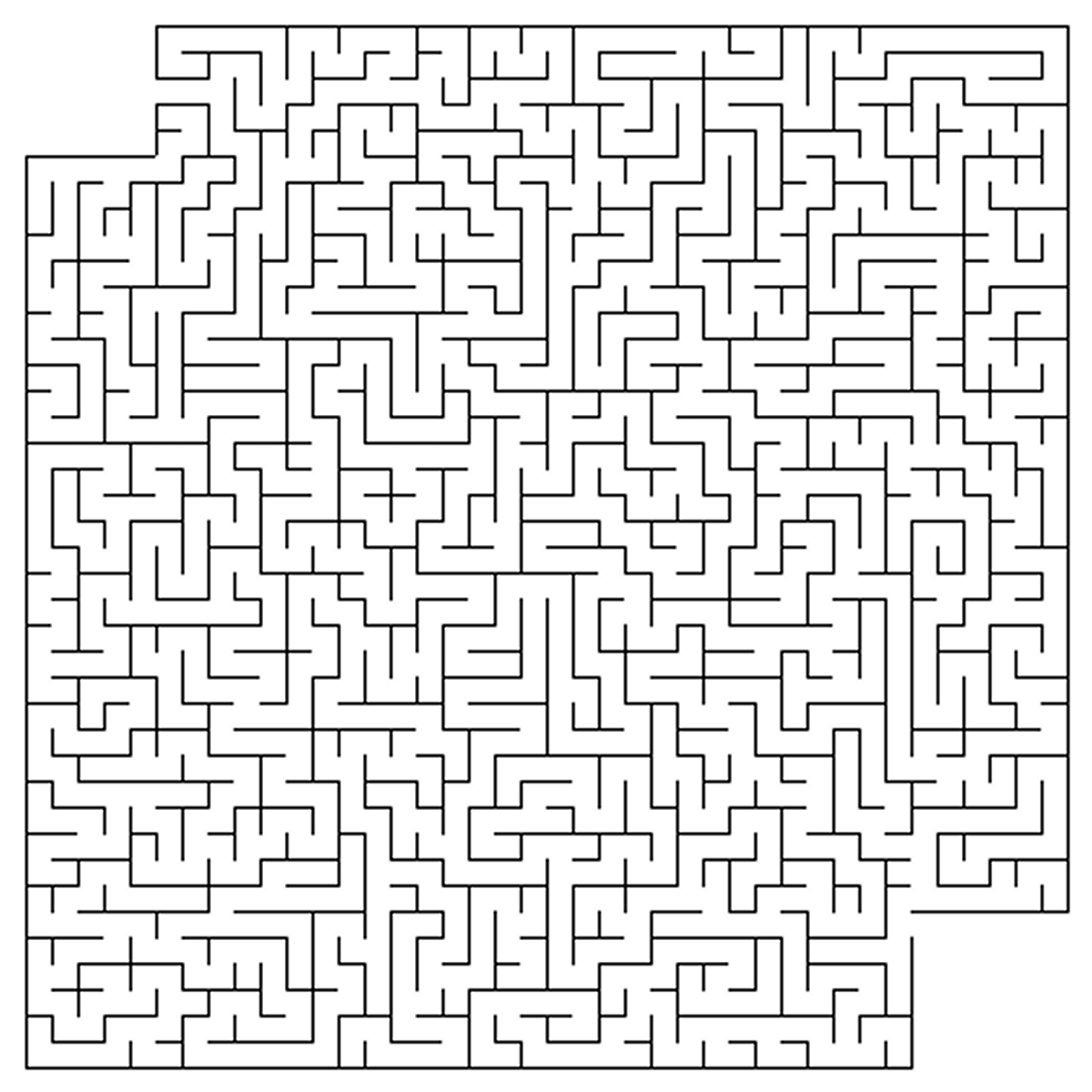 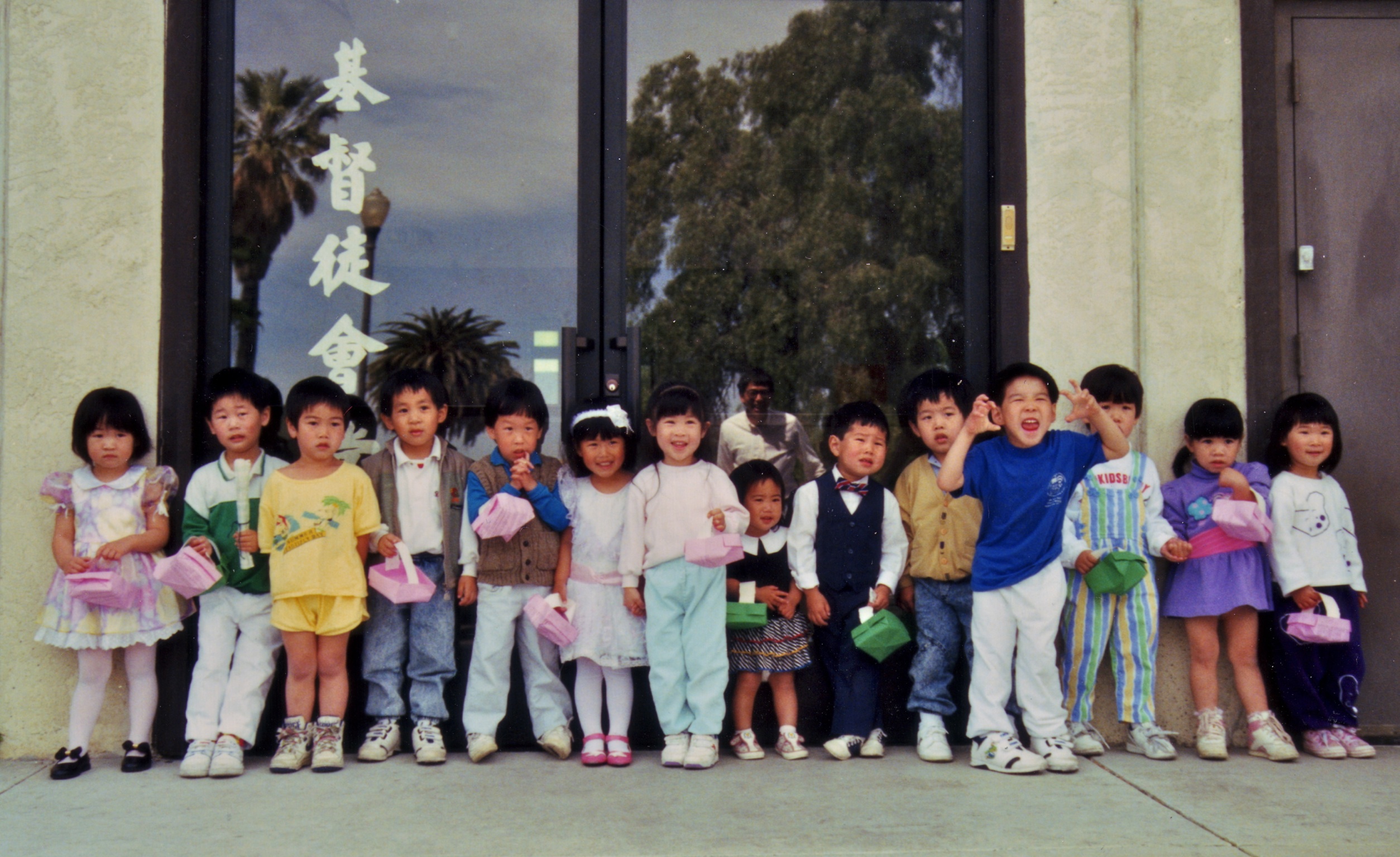 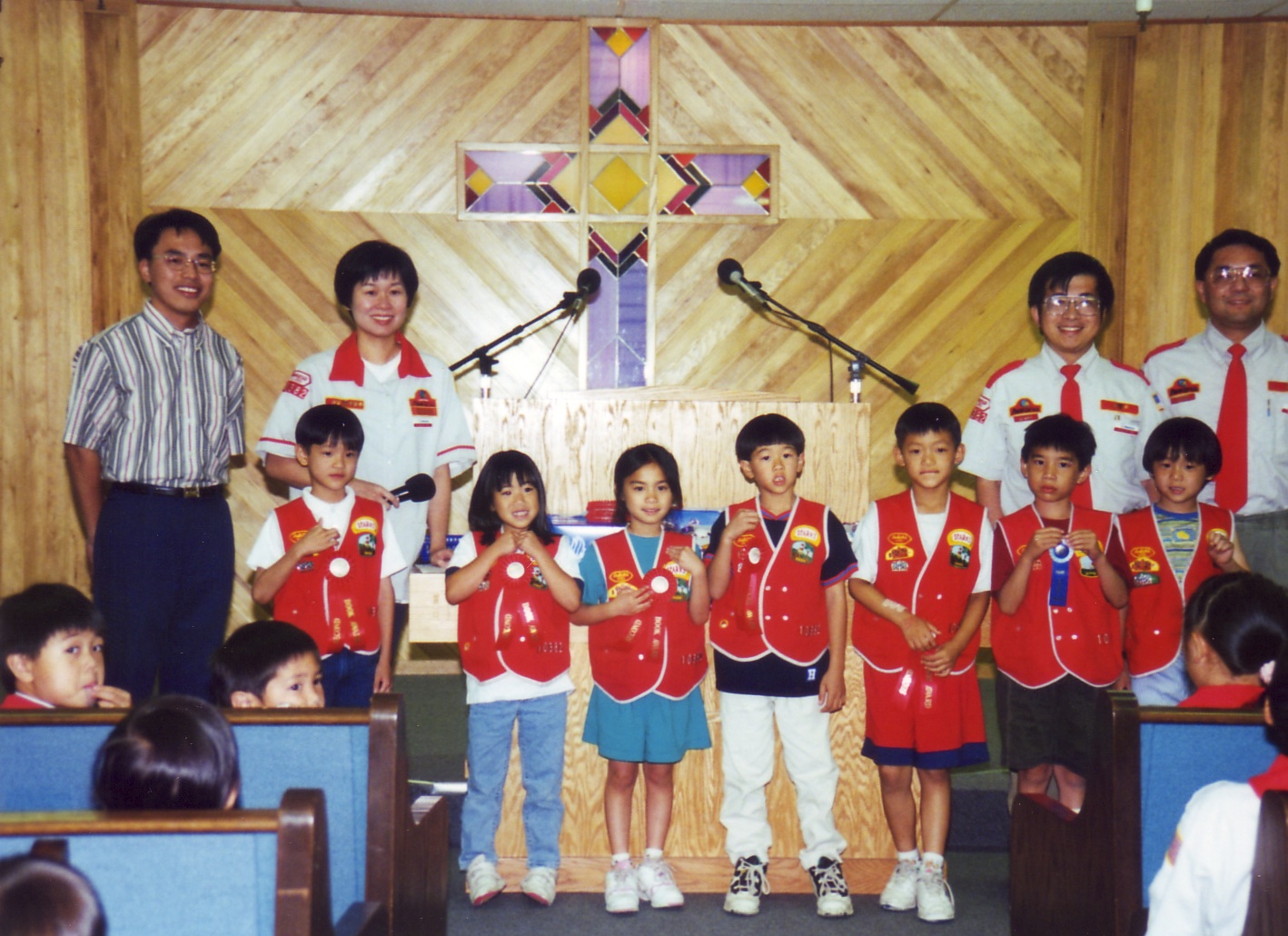 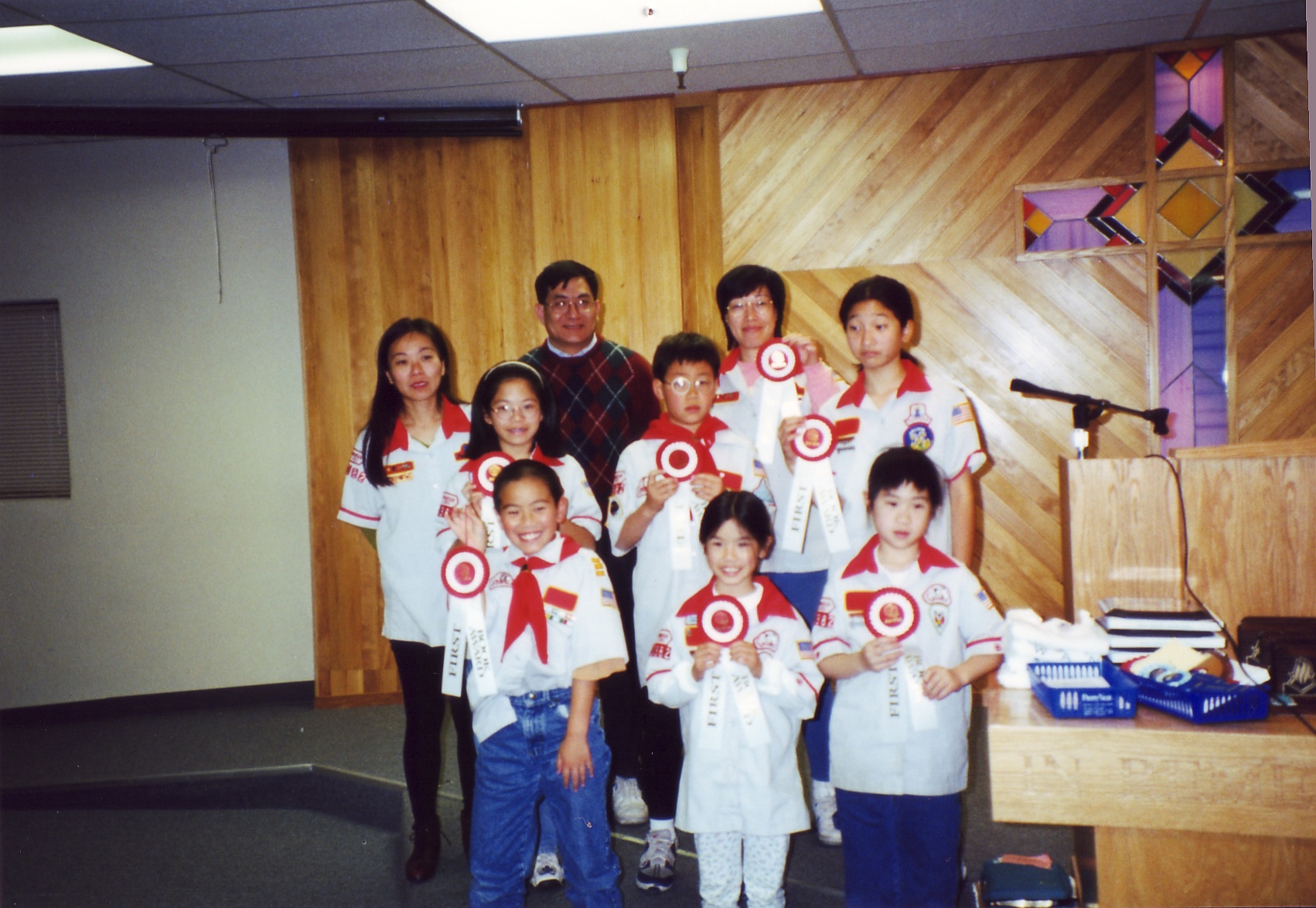 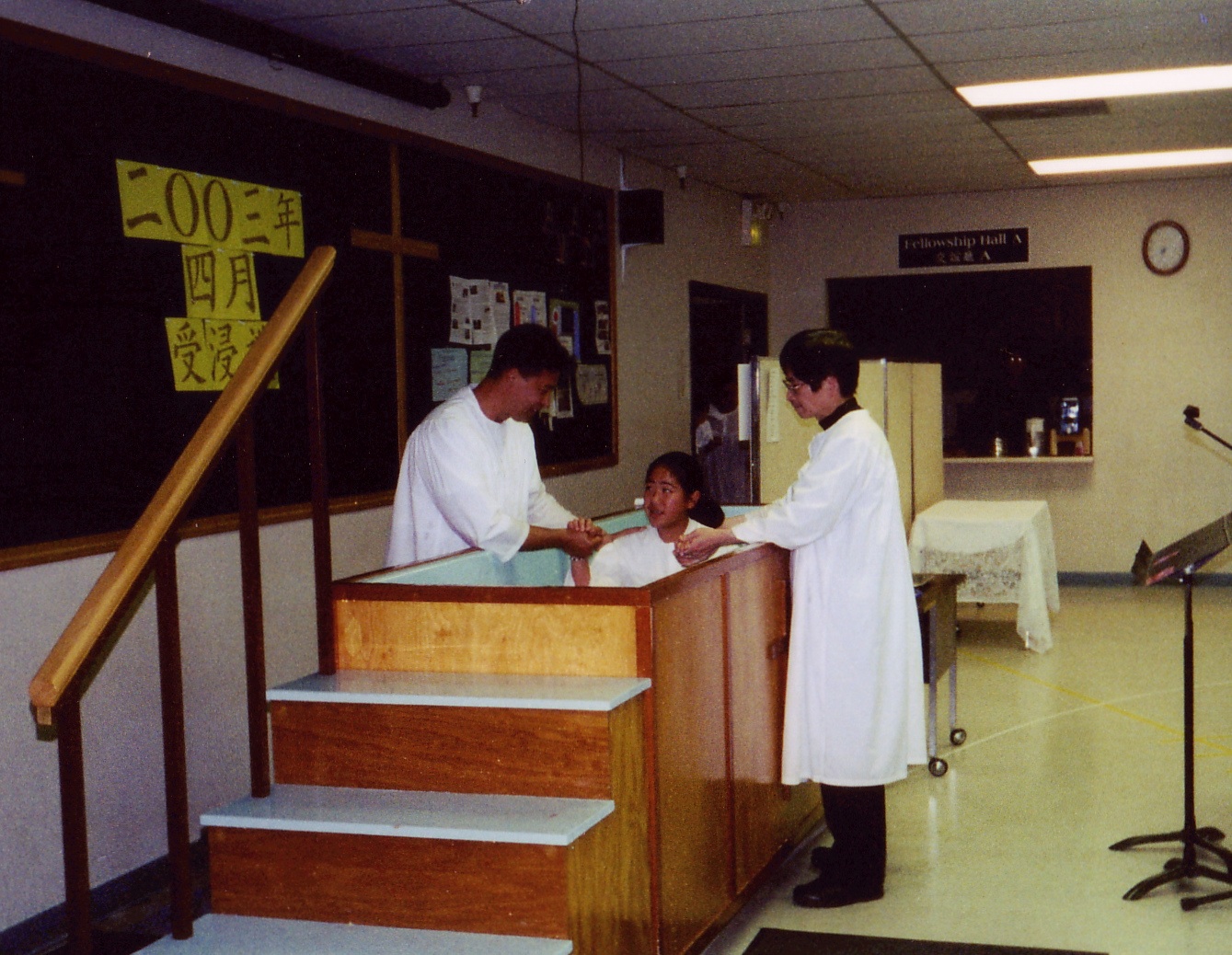 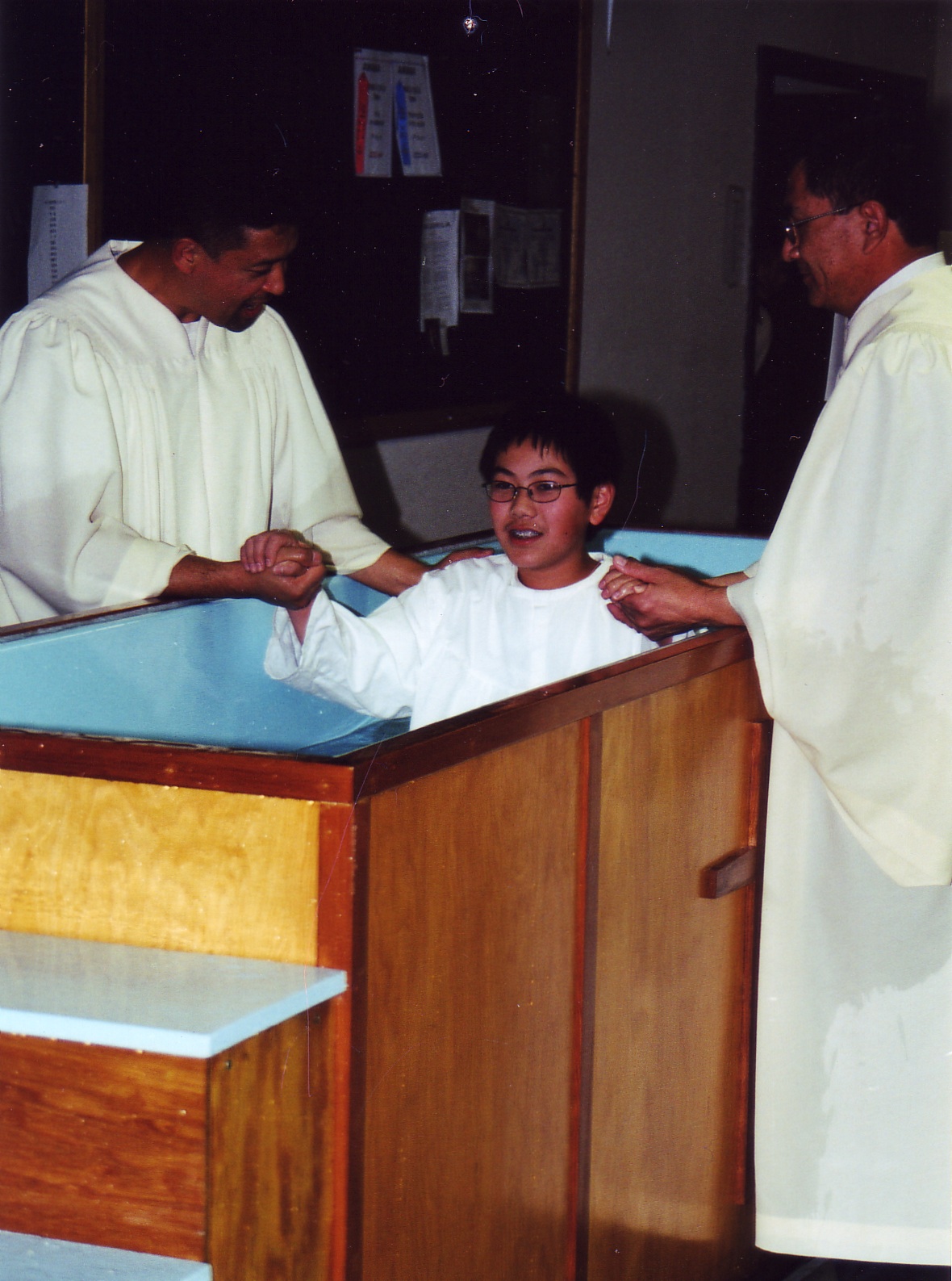 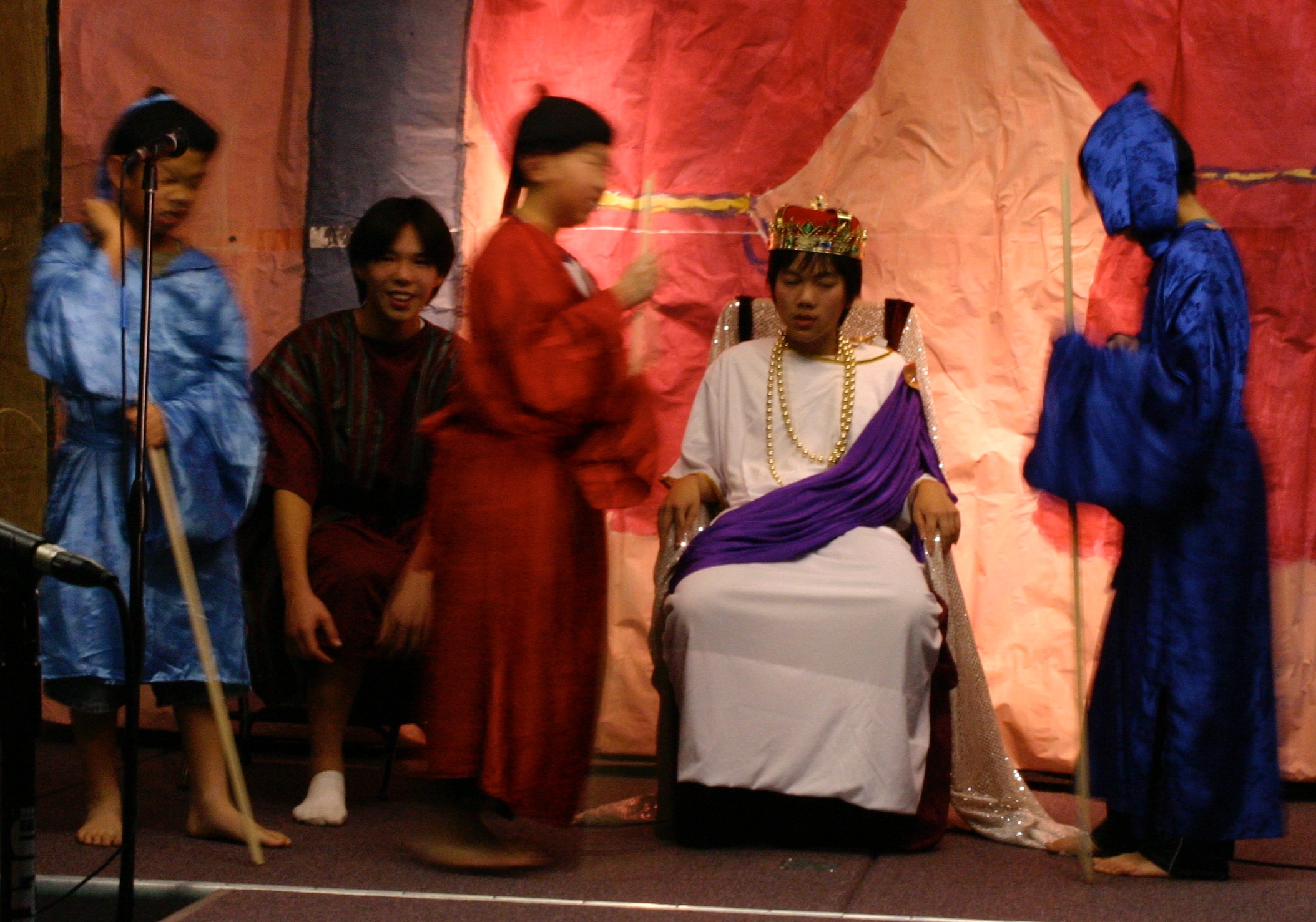 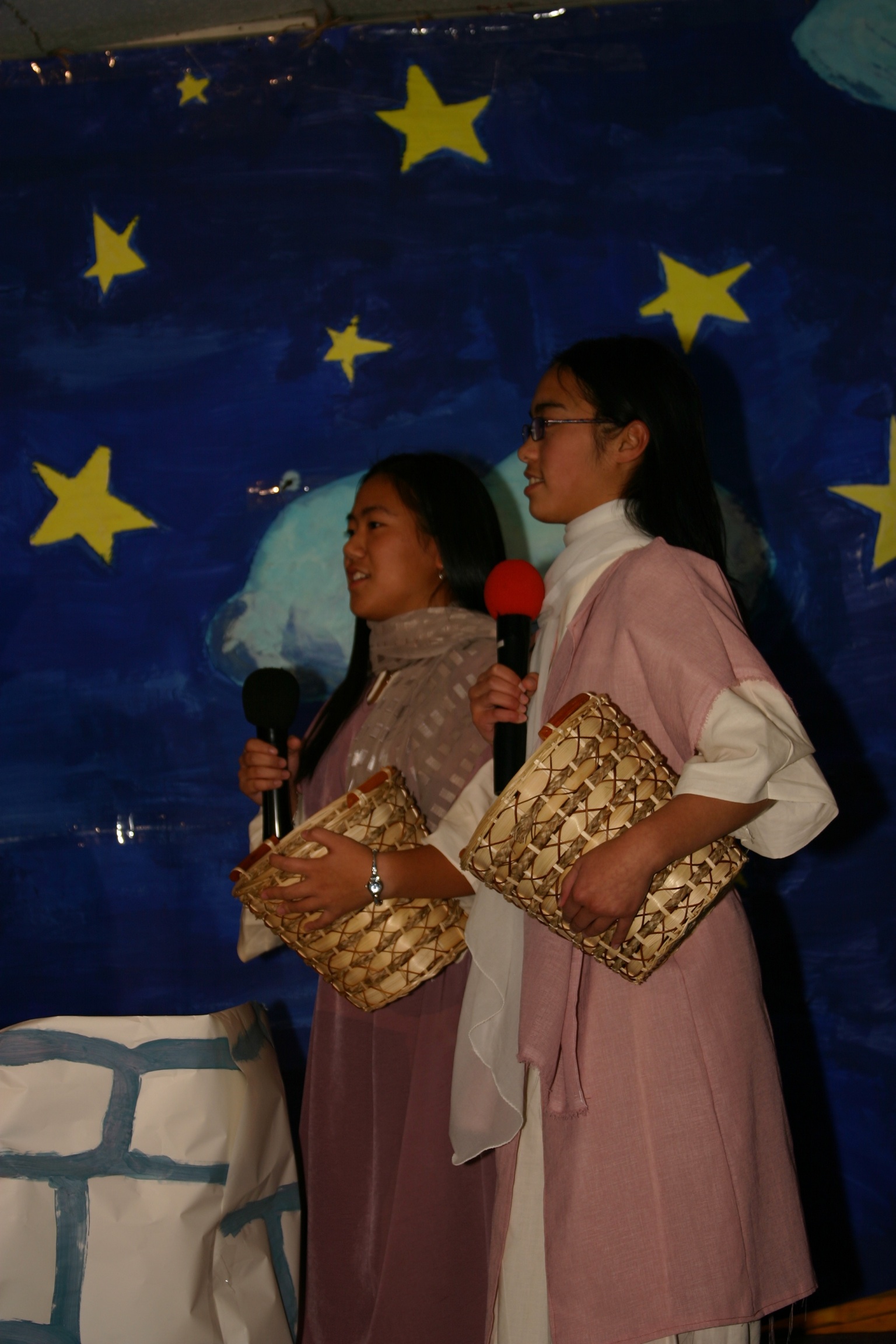 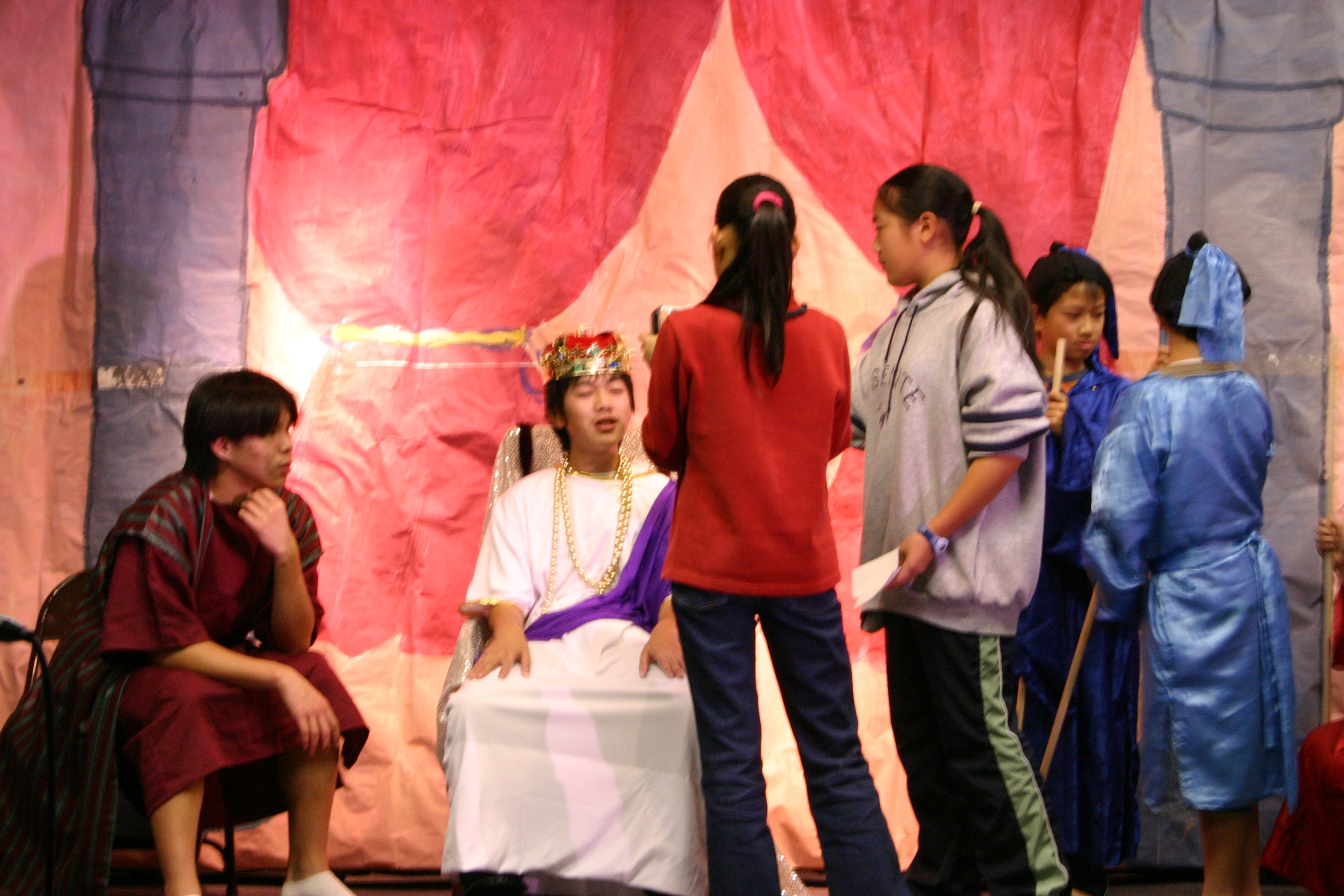 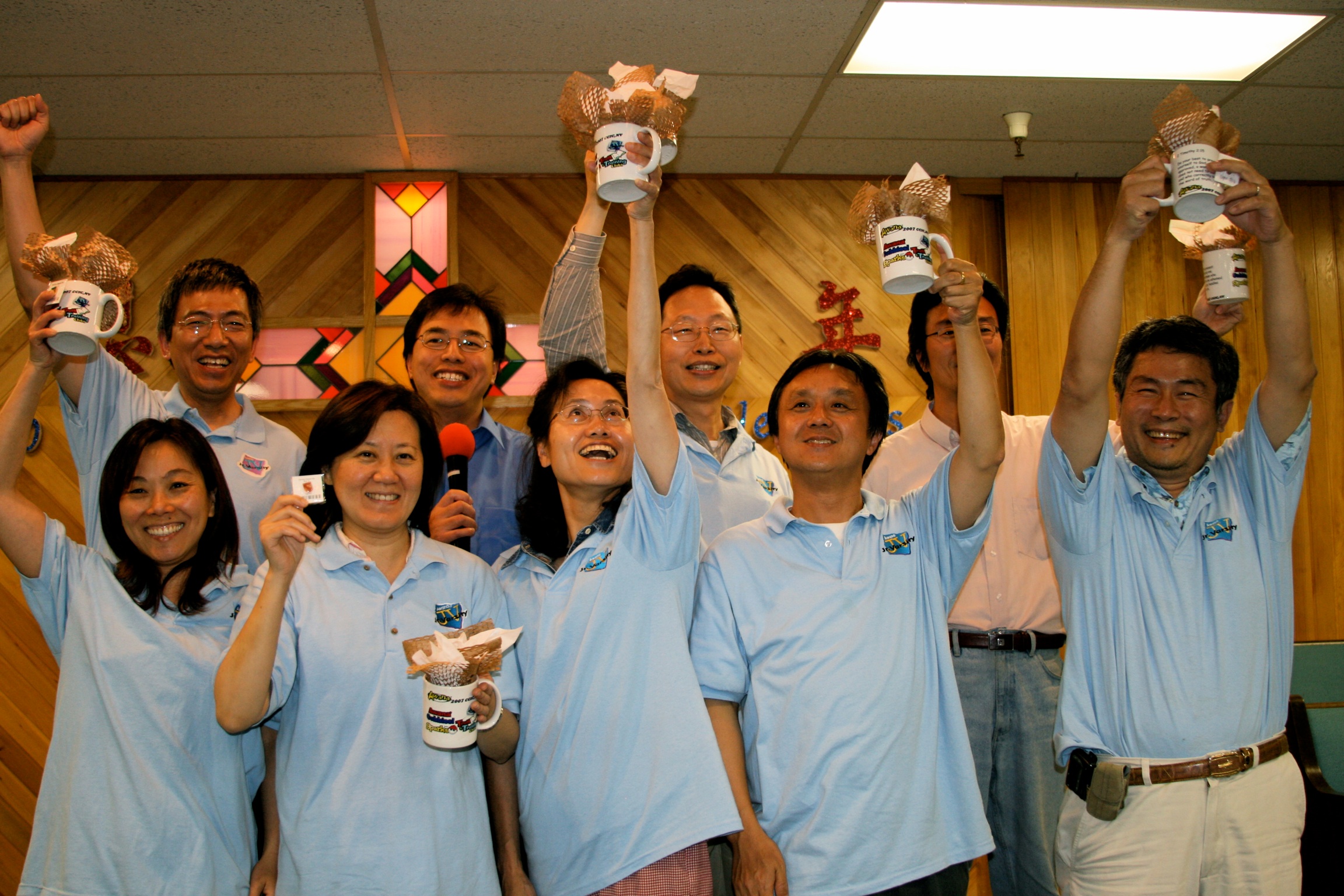 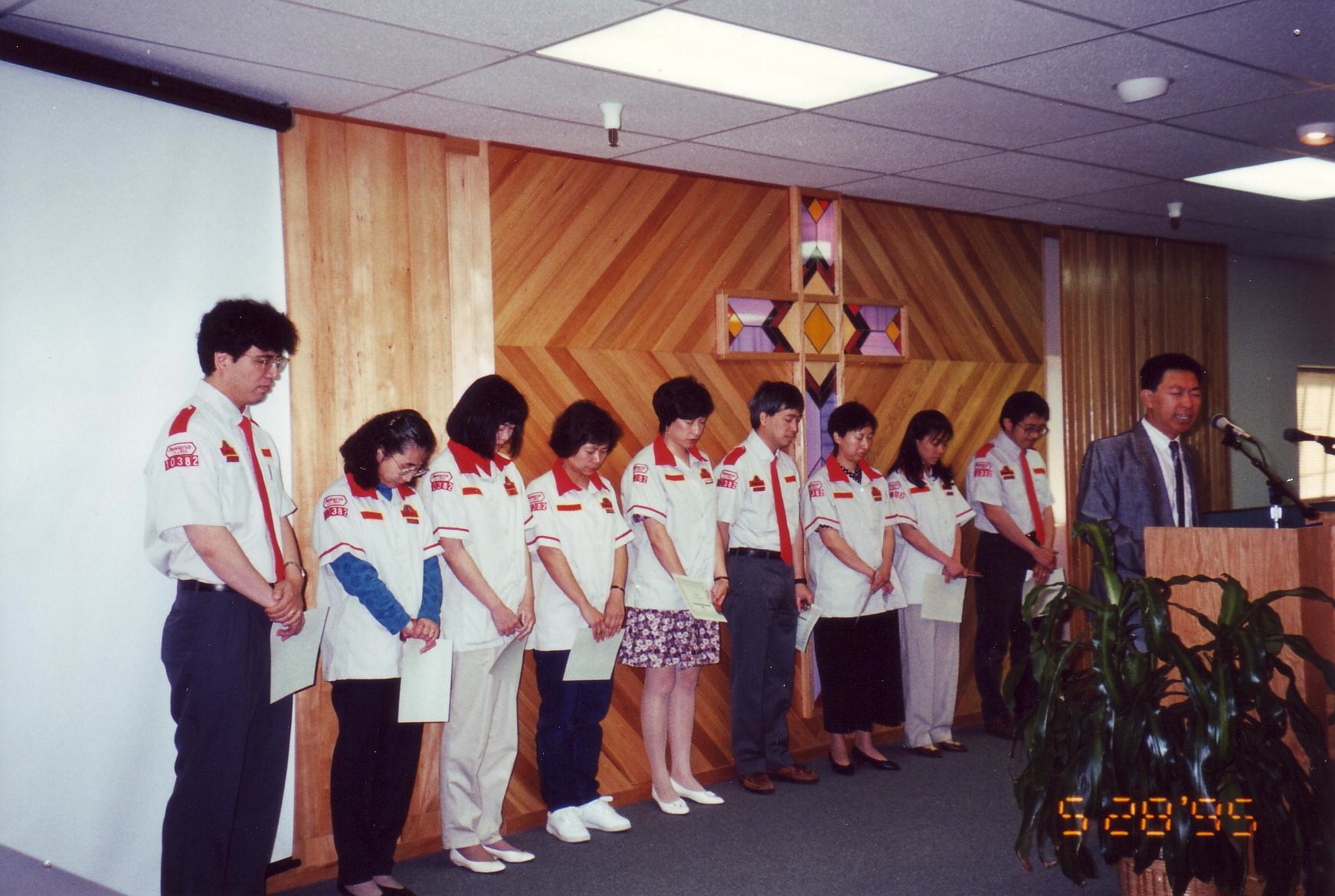 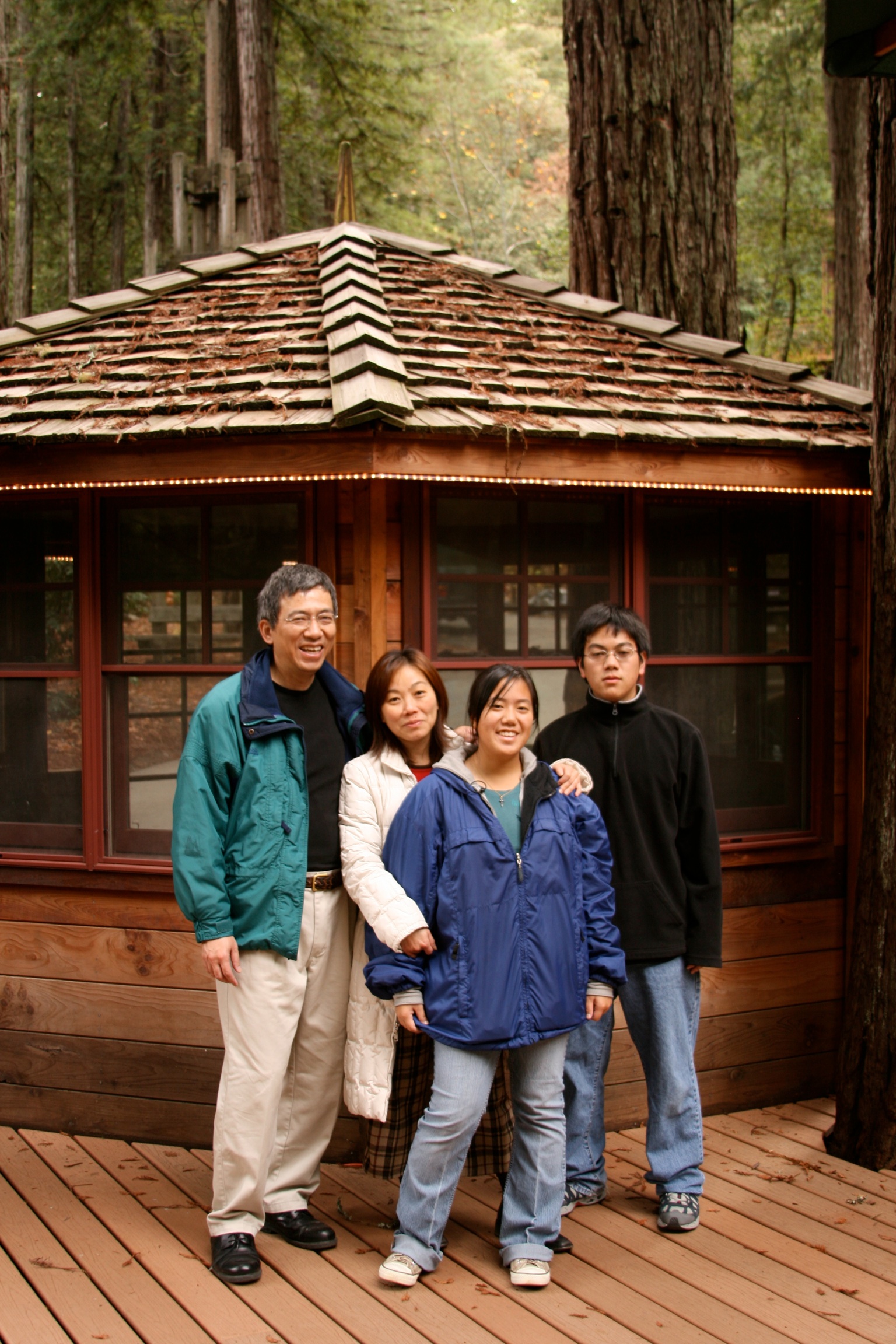 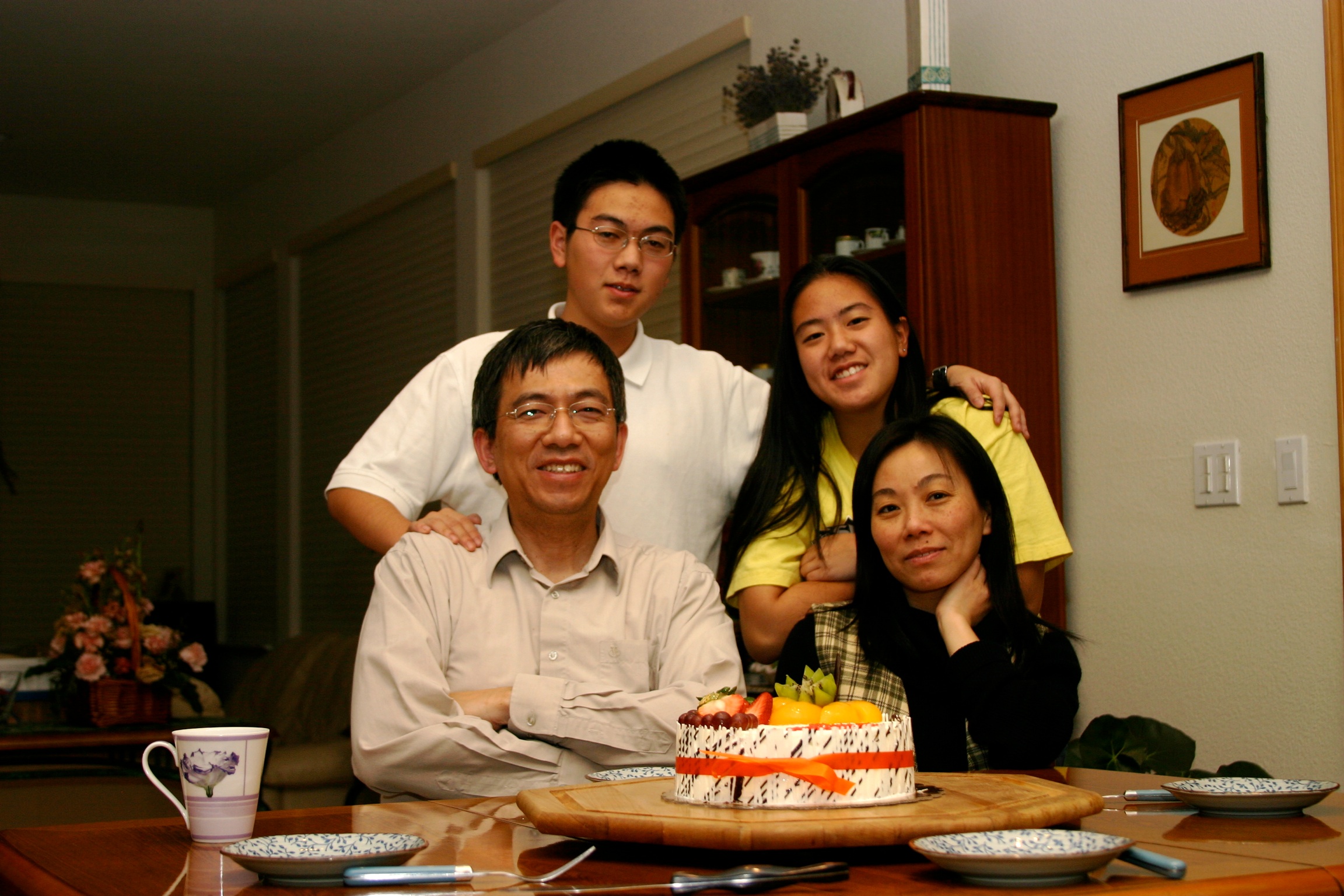 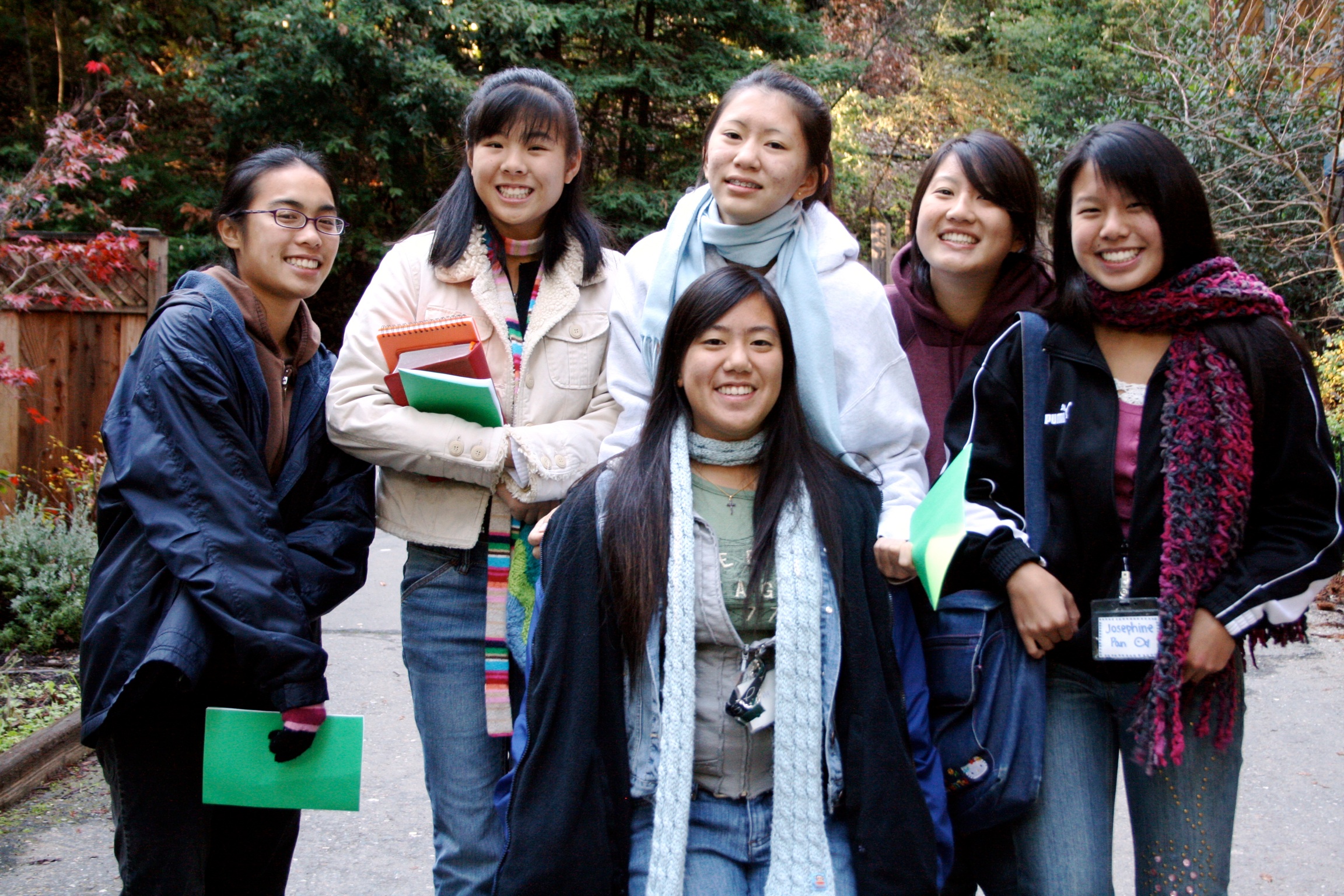 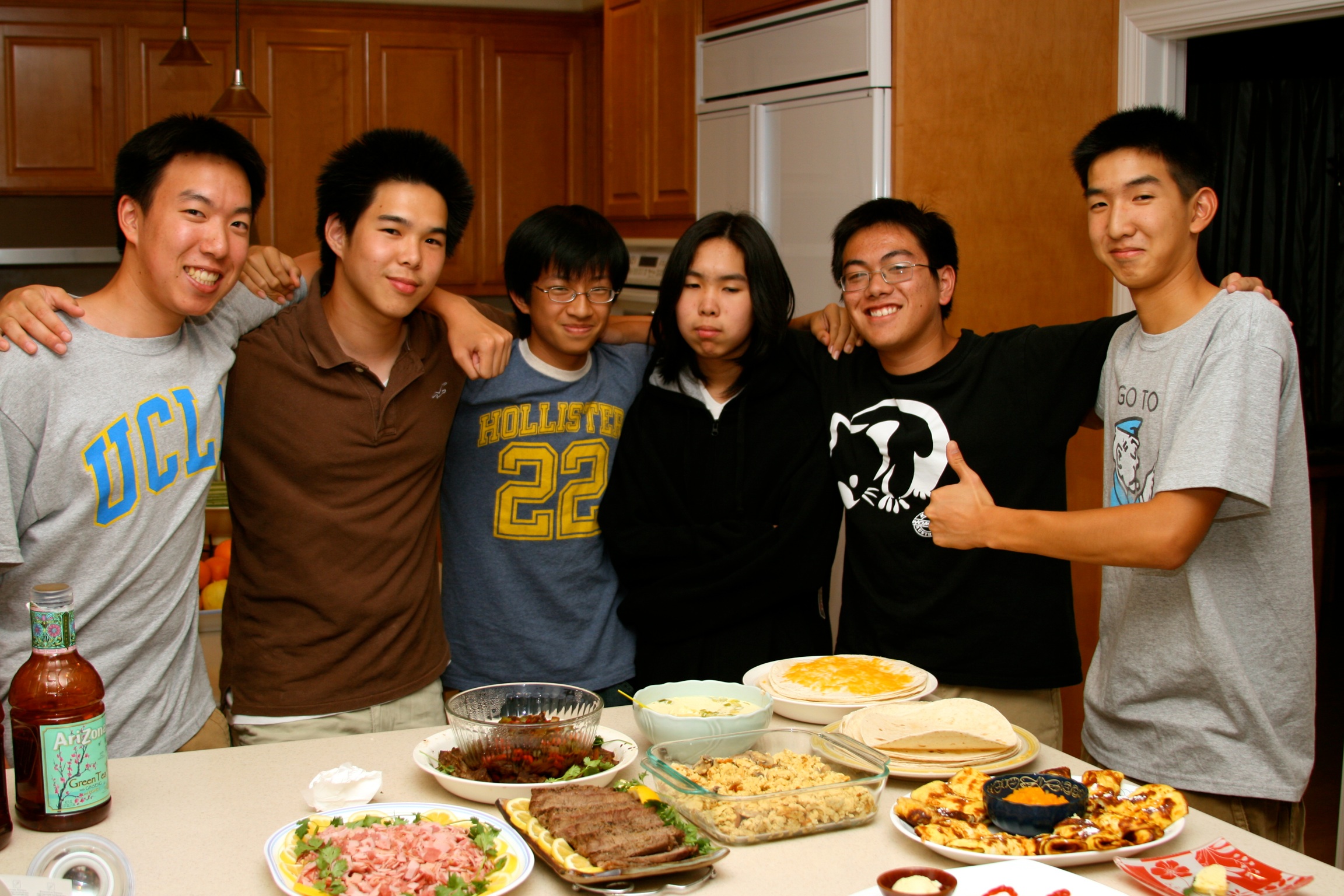 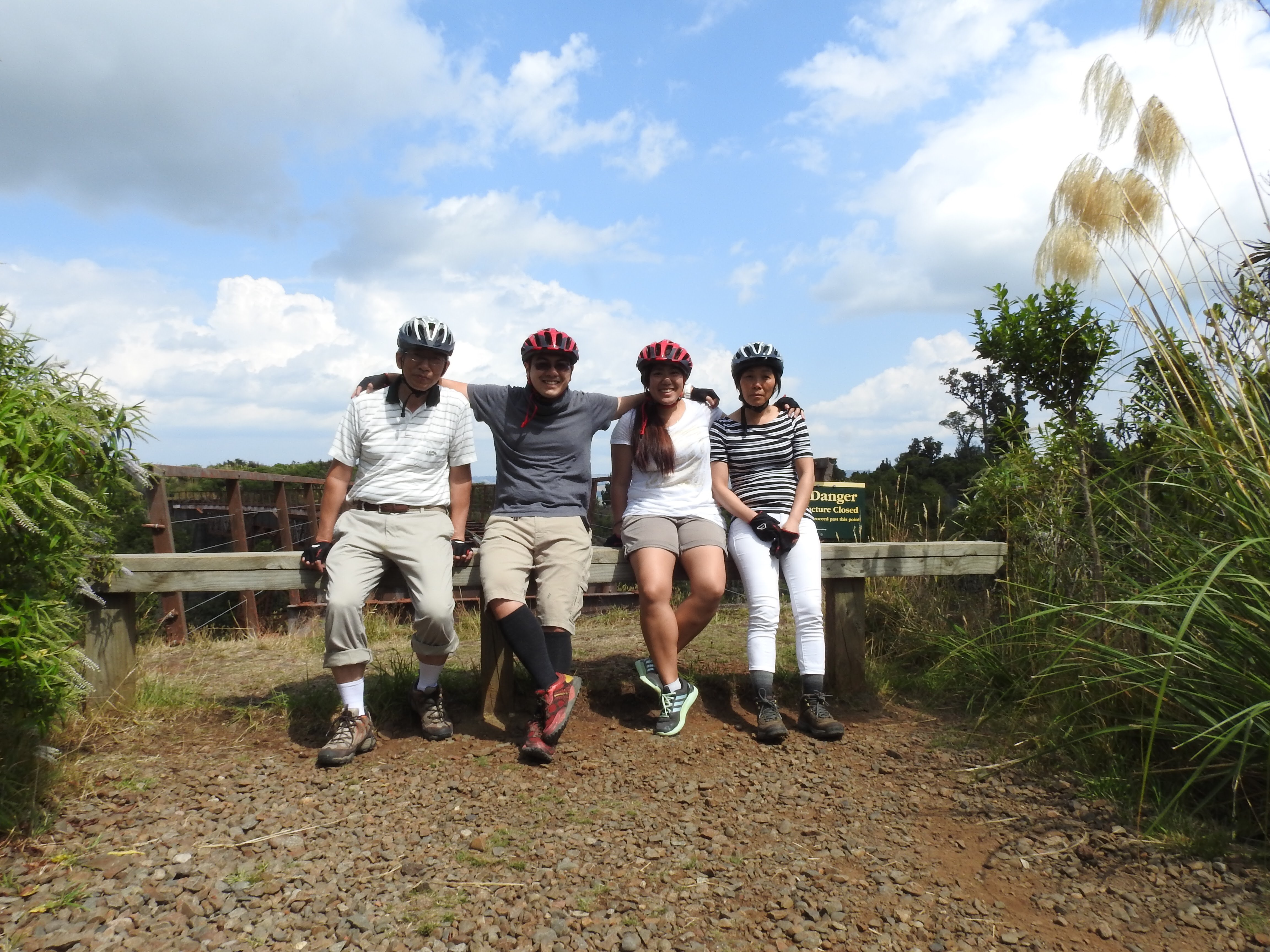 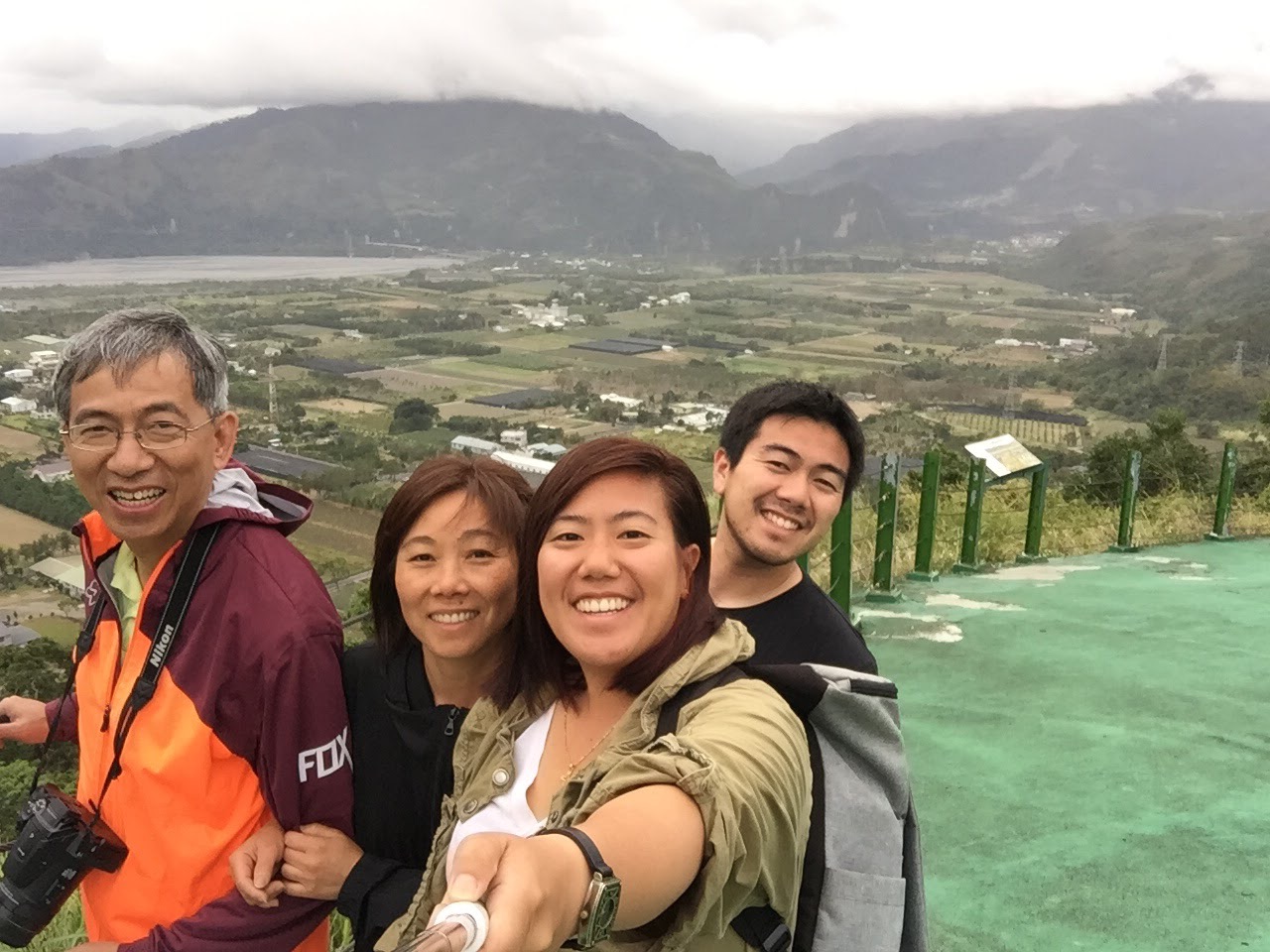 與神關係的演進
敬畏耶和華是智慧的開端； 認識至聖者便是聰明。
「我是你父親的神，是 亞伯拉罕 的神， 以撒 的神， 雅各 的神。」
“惟有基督在我們還作罪人的時候為我們死，神的愛就在此向我們顯明了。
我從前風聞有你， 現在親眼看見你。
我們若活着，是為主而活；若死了，是為主而死。
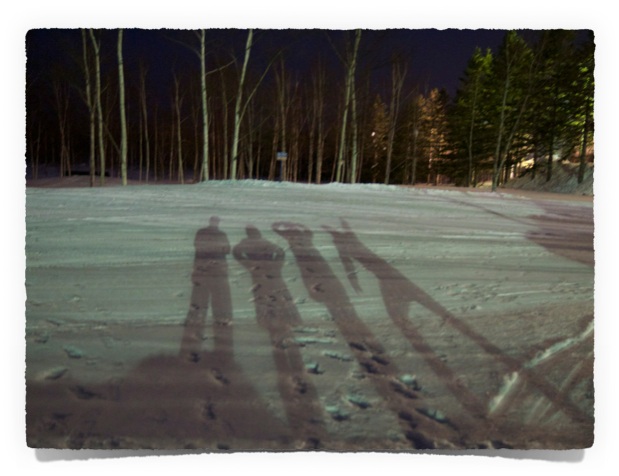 教養合神心意的子女
1. 從零用錢到十一奉獻
2. 從被人服侍到服侍教會
3. 從父母的神到自己的信仰